Ova licenca dozvoljava vama (ili drugim stranama) da delite, prerađujete, izmenite i razvijate ovaj materijal u nekomercijalne svrhe, pod uslovom da citirate Connect! partnere na projektu i da materijal koji kreirate licencirate pod istim uslovima.
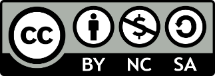 Moj sistem karijernih uticaja
Lea Ferrari​
Teresa Maria Sgaramella
connect-erasmus.eu
Ciljevi prezentacije
opisivanje okvira i alata Moj sistem karijernih uticaja (eng. My System of Career Influences (MSCI))

  razumevanje koraka u analizi i vodećih principa

   analiza primera
connect-erasmus.eu
Uvod
Razvijen i revidiran od strane autora McMahon, Watson and Patton (2013), MSCI je kvalitativni vođeni proces refleksije za adolecente i odrasle. 

 MSCI služi kao mapa za klijente vodeći ih korak po korak kroz proces vizuelnog predstavljanja, elaboracije i refleksije na holistički obrazac uticaja na njihov karijerni razvoj. 

MSCI omogućava korisnicima da identifikuju karijerne uticaje, naprave njihovu prioritizaciju i povežu informacije o njima, tako im omogućavajući da kontekstualizuju svoje karijerne odluke i karijerne tranzicije.
connect-erasmus.eu
Sistem uticaja
Sadašnjost
Vršnjaci
Političke odluke
Geografska lokacija
vrednosti
rod
Prošlost
seksualna orijentacija
Obrazovna institucija
zdravlje
Budućnost
Porodica
sposobnost
INDIVIDUAL
interesovanja
invaliditet
uverenja
veštine
poznavanje sveta rada
Istorijski trendovi
Tržište rada
ličnost
uzrast
fizički atributi
slika o sebi
Mediji
Radno mesto
talenti
etnička pripadnost
Globalizacija
Socioekonomski status
Zajednica
Patton & McMahon (1999)
Sistemska teorija okvira karijernog razvoja
Primena na karijernu procenu
Ishodi
Priča se nastavlja
Aktivnost u vezi sa karijerom
Početna tačka
Ulazak u životni prostor klijenta
Priča i značenje
Proces karijerne procene
(from McMahon & Patton, 2006, p. 170)
Moj sistem karijernih uticaja (MSCI)Vodič
connect-erasmus.eu
Moj sistem karijernih uticaja (MSCI)Vodič
connect-erasmus.eu
Moj sistem karijernih uticaja (MSCI)
MSCI primene u skladu sa procesom učenja
Bez obzira na to da li karijerni praktičari rade sa pojedincima ili sa malim grupama, može se primeniti sledeći proces učenja:

a. Tokom pojedinačne sesije se popuni vodič (30 – 40 minuta)
b. Set od tri sesije, u kome se svaka sesija posvećuje prvo analizi trenutne situacije, zatim analizi sistema uticaja i na kraju refleksivnom procesu o dijagramu Sistema karijernih uticaja i akcionom planu.
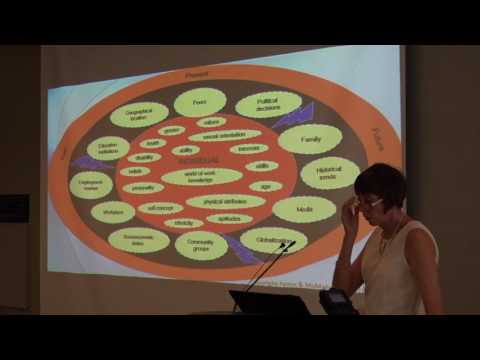 connect-erasmus.eu
MSCI_ Moj sistem karijernih uticaja
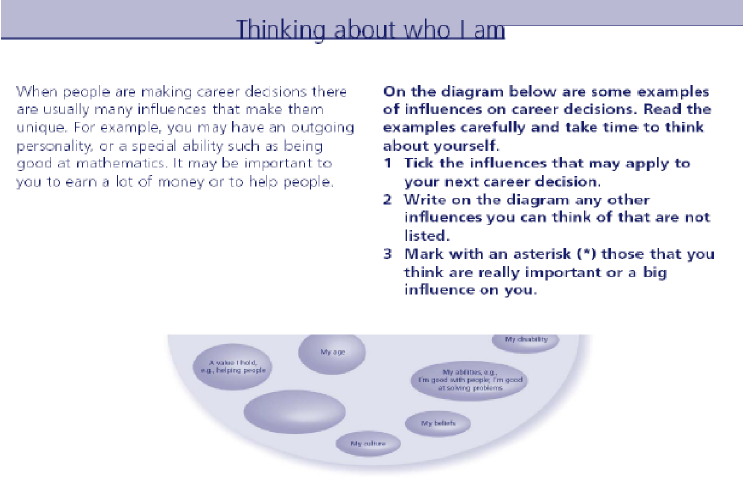 Instrukcije za prvu mapu
(from McMahon & Patton, 2006)
Moj sistem karijernih uticaja (MSCI)Lični sistem uticaja: primer
klijenti „povezuju detalje i realnosti svojih mapa kroz pričanje svojih karijernih priča”
   (McMahon & Patton, 2006, p. 97; 2016 )
(from McMahon & Patton, 2006, p. 170)
connect-erasmus.eu
Moj sistem karijernih uticaja (MSCI)  Teme u okviru analize uticaja
Uticaji iz ličnog sistema – Lični resursi i karakteristike, vrednosti i uverenja, interesovanja, stavovi i veštine koje pojedinci pripisuju sebi.  

Uticaji iz socijalnog sistema – Odnosi sa porodicom, prijateljima, vršnjacima i drugim grupama u zajednici. 

Uticaji iz šireg društvenog okruženja – Opšti uslovi (društveni, ekonomski, geografski..) u zemlji u kojoj osoba živi

Uticaji iz prošlosti, sadašnjosti i budućnosti – Pojedinac navodi karijerne uticaje iz prošlosti, sadašnje okolnosti različitog porekla i predviđa budući životni stil

Lični sistem karijernih uticaja – Na osnovu analize različitih sistema, učesnici biraju i primenjuju najrelevantnije teme.
connect-erasmus.eu
Moj sistem karijernih uticaja (MSCI)  Relaciona analiza u kontekstu analize uticaja fokusirana na perspektivu učesnika
Faza 1, slušanje zapleta, to jeste kako učesnici pričaju priče i opisuju šta se događa, glavne događaje i učesnike, kao i kontekst zapleta. 

Faza 2, slušanje JA-pesama, to jeste glasova učesnika, sa ciljem slušanja glasa u prvom licu učesnika i kako učesnici pričaju o sebi.

Faza 3, slušanje o odnosima, istražuje iskustvo svakog od učenika u njegovom ili njenom sistemu odnosa i načinu na koji se povezuju sa drugim ljudima.

 Faza 4, slušanje o kulturnim kontekstu i socijalnim strukturama, o ulozi i uticaju koji kulturalne norme i društvene vrednosti imaju u narativima karijernih priča

(Abkhezr,  et al., 2018; Magnano et al., McMahon et al., 2019)
connect-erasmus.eu
Prednosti Mog sistema karijernih uticaja (MSCI)
Ohrabruje pojedince da
se uključe u refleksivni proces (refleksija) …
ispričaju svoje priče u odnosu na sistem uticaja unutar koga žive (povezanost),
počinju da razumeju kako su faktori koje su identifikovali uticali na njihovu priču (stvaranje značenja),
identifikuju teme i obrasce uočljive unutar jedne ili više priča (učenje), …
Imaju aktivniju ulogu u konstruisanju svojih budućih identiteta i karijernih priča (delovanje)
(McMahon, Patton, & Watson, 2015, p. 151)
connect-erasmus.eu
MSCI  Primer  1
Opis klijenta (1)
Rozana je žena starosti 24 godine, sa 8 godina obrazovanja. 
U prošlosti se bavila različitim poslovima: od rada u prodavnicama, čuvanja dece do rada kao konobarica tokom leta.
Trenutno je uključena u program karijernog savetovanja.
connect-erasmus.eu
MSCI Primer  1
Rozana: njena mapa Sistema karijernih uticaja
Razmišljanje o prošlosti, sadašnjosti i budućnosti. 

Ne pominje događaje iz prošlosti izuzev svog interesovanja za putovanja i traženja posla u inostranstvu.
Usmerena je na svoje interesovanje za tehnologiju i ritam.
Pominje slučajni događaj zbog koga je otkrila svoje interesovanje za muziku (kroz diskusiju sa učesnicima u programu karijernog savetovanja).
Navodi da je interesuje da se u budućnosti bavi učenjem i razumevanjem muzike.
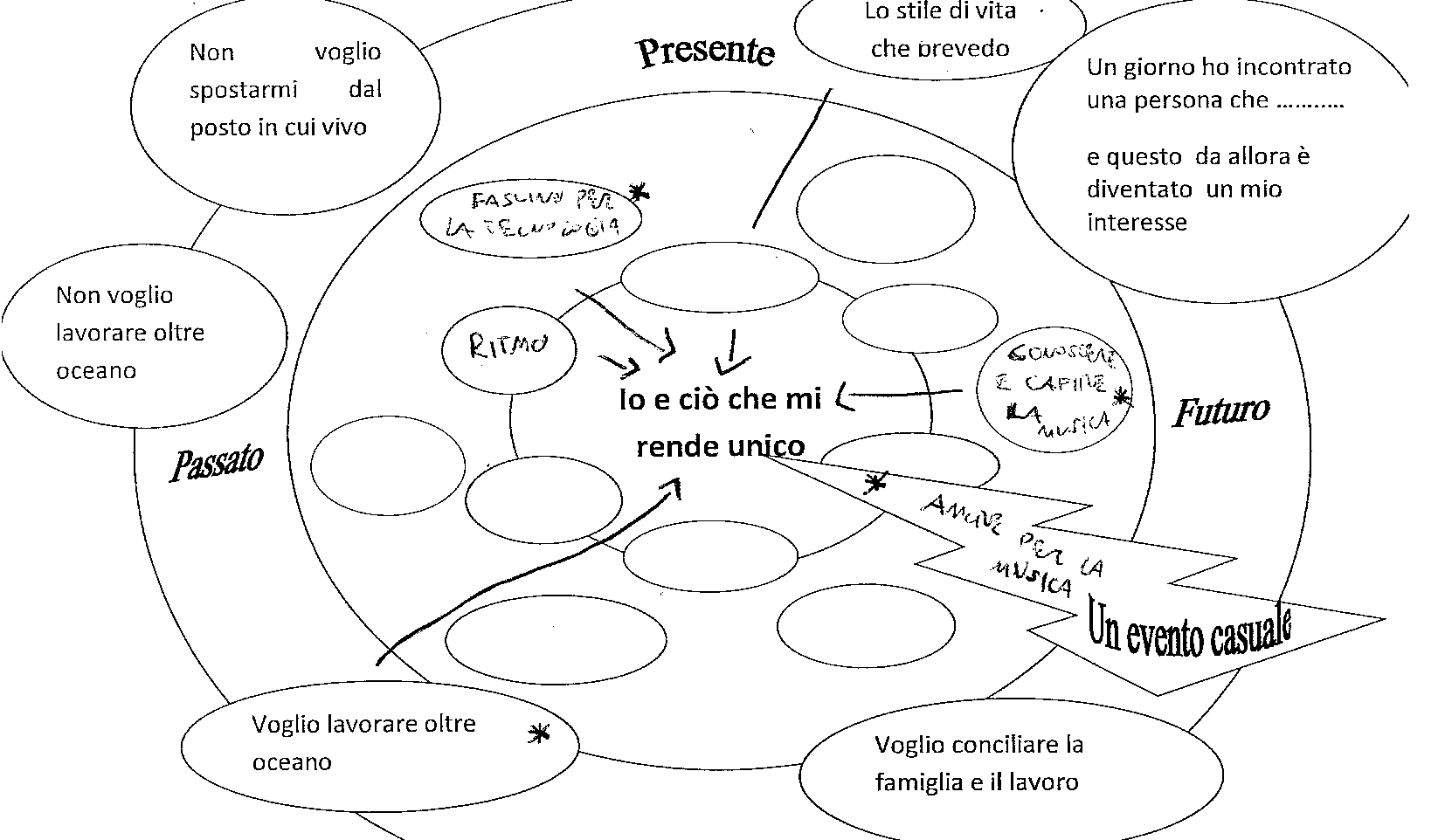 connect-erasmus.eu
MSCI Primer 1
Rozana: njen Akcioni plan
Kroz odgovore na poslednja pitanja, navodi sledeće korake: 
«Pričaću o svojim projektima sa svojom porodicom, mislim da će me podržati.
Tražiću programe obuka na internetu i raspitaću se u radio stanici u svom gradu kroz koje obuke su prošle osobe koje tu rade.»
connect-erasmus.eu
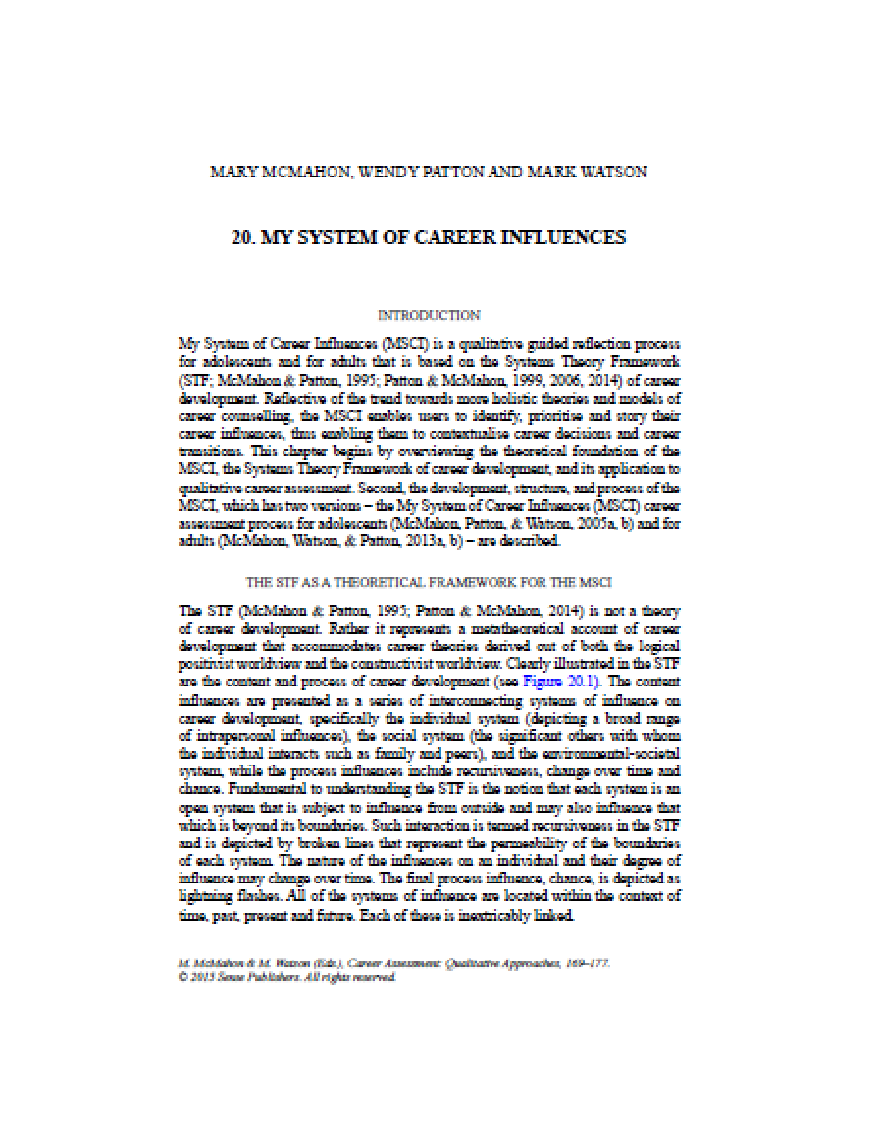 Studije slučaja (1/2)Dve priče
McMahon, M., Patton, W., & Watson, M. (2015). My system of career influences. In Career Assessment (pp. 169-177). Sense Publishers, Rotterdam.
connect-erasmus.eu
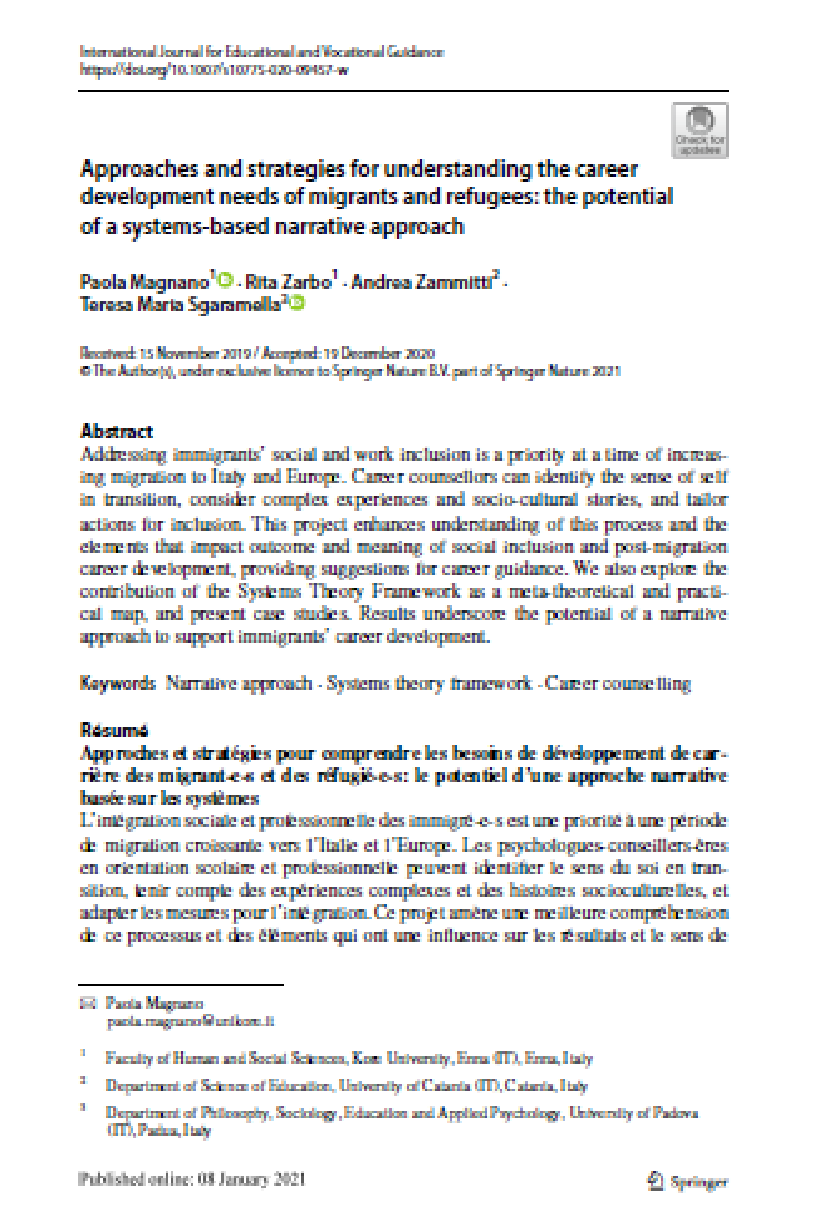 Studije slučaja (2/2)  Četiri priče
Magnano, P., Zarbo, R., Zammitti, A., & Sgaramella, T. M. (2020)  Approaches and strategies for understanding the career development needs of migrants and refugees: the potential of a systems-based narrative approach. 
International Journal for Educational and Vocational Guidance, 1-21.
connect-erasmus.eu
MSCI  Neke od referenci
McMahon, M., & Patton, W. (2006). The Systems Theory Framework: A conceptual and practical map for career counsellors. In M. McMahon, & W. Patton (Eds.), Career counselling: Constructivist approaches (pp. 94–109). London, UK: Routledge. 
McMahon, M., Watson, M., & Patton, W. (2013). My System of Career Influences (MSCI): Adult Version. Facilitators’ Guide. Samford, Australia: Australian Academic Press.  
McMahon, M., Watson, M., & Patton, W. (2013). My System of Career Influences (MSCI): Adult Version. Workbook. Samford, Australia: Australian Academic Press.  
Patton, W., & McMahon, M. (2014). Career development and systems theory: Connecting theory and practice (3rd ed.). Rotterdam, The Netherlands: Sense.
connect-erasmus.eu
Pitanja za sumiranje
Šta je Sistem uticaja?
Šta je Moj sistem karijernih uticaja (MSCI)?
Koji su koraci u analizi podataka prikupljenih kroz ovaj pristup?
Koje su snage ovog pristupa?
connect-erasmus.eu
Hvala na pažnji
connect-erasmus.eu